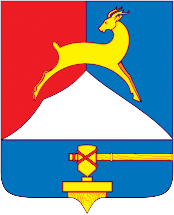 Бюджет  Усть-Катавского городского округа на 2016 год для граждан
Материал подготовлен на основании проекта бюджета 
Усть-Катавского городского округа на 2016 год.
Наша задача – в доступной форме довести информацию 
об основных характеристиках бюджета, о подходах при формировании 
бюджета и направлениях расходов бюджета.
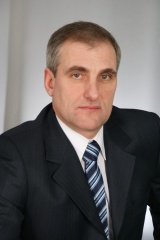 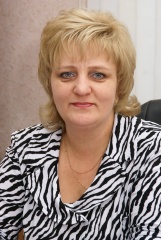 Руководители проекта
С.Д.Семков, глава Усть-Катавского городского округа
А.П.Логинова, заместитель главы по финансовым вопросам - начальник финансового управления
Семков С.Д.
Логинова А.П.
Материал подготовлен 
финансовым управлением администрации Усть-Катавского городского округа
и отделом экономического развития администрации УКГО
Декабрь 2015 года
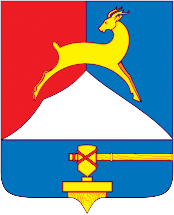 Обращение главы Усть-Катавского городского округа Семкова С.Д.
Вашему вниманию представлен материал «Бюджет для граждан», который поможет разобраться в главном финансовом документе Усть-Катавского городского округа, понять, как формируется и расходуется бюджет нашего округа.
	В 2016 году бюджетная политика городского округа должна учитывать прогнозируемые риски развития экономики городского округа, влияние внешнеэкономических факторов и предусматривать реальные меры по минимизации их неблагоприятного влияния на качество жизни населения округа. В целях выполнения поставленных задач, планирование доходной части основывается на основе «консервативного», то есть, наиболее реалистичного варианта экономического прогноза развития округа. Этот подход позволит предотвратить риски, связанные с принятием расходных обязательств, не обеспеченных доходами.
В 2016 году большая часть расходов бюджета будет осуществляться в рамках программ. При программном планировании бюджета более четко прослеживается цель мероприятий и результат, что позволяет оценить насколько эффективно используются бюджетные средства.
	Надеемся, что знакомство с муниципальными финансами округа будет для вас интересным, полезным и даст возможность с пониманием участвовать в принятии общих решений на благо жителей нашего округа.
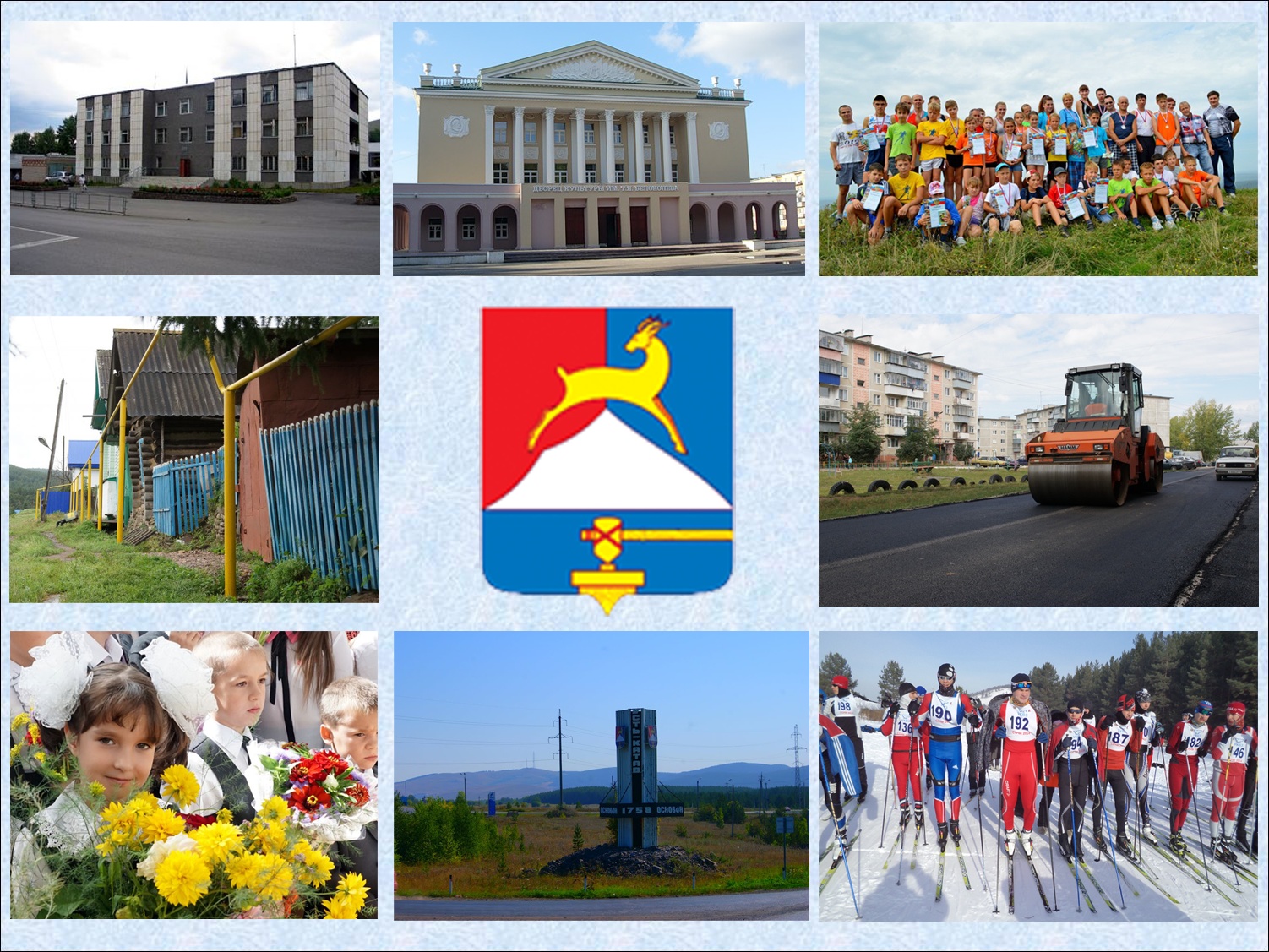 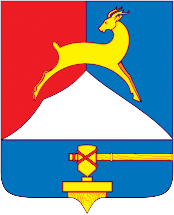 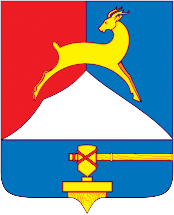 Этапы бюджетного планирования
1. Составление проекта бюджета

	Бюджет 2016 года формируется на однолетний период.   
До начала составления проекта бюджета Усть-Катавского городского округа администрацией УКГО принято постановление № 697-1 от 09.06.2015г. «О графике подготовки и рассмотрения материалов, необходимых для составления проекта бюджета Усть-Катавского городского округа на 2016год и на плановый период 2017 и 2018годов», решение Собрания депутатов от 23.10.2015г. № 148 «Об особенностях составления и утверждения проекта бюджета Усть-Катавского городского округа на 2016год и о приостановлении действия положений решения Собрания депутатов Усть-Катавского городского округа от 01.12.2008 №209 «О бюджетном процессе в Усть-Катавском городском округе»», которыми определены ответственные исполнители, порядок и сроки работы над документами и материалами, необходимыми для составления проекта бюджета. 
	Непосредственное составление бюджета городского округа осуществляет финансовое управление администрации Усть-Катавского городского округа.
Составленный проект бюджета представляется на рассмотрение в администрацию Усть-Катавского городского округа с последующим представлением для утверждения в Собрание депутатов Усть-Катавского городского округа.
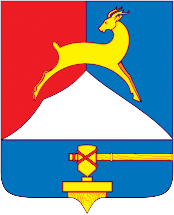 Этапы бюджетного планирования
2. Рассмотрение проекта бюджета

 	В срок до 1 декабря 2015 года проект бюджета Усть-Катавского городского округа выносится администрацией  Усть-Катавского городского округа на рассмотрение в Собрание депутатов и Контрольно-счетную комиссию. Одновременно, проект бюджета опубликовывается в официальных средствах массовой информации.
Проект бюджета опубликован в газете «Усть-Катавская неделя» от 04.12.2015г. № 97(2276)

3. Публичные слушания

	Собранием депутатов назначается дата и порядок проведения публичных слушаний по проекту бюджета. Публичные слушания назначены на 15 декабря 2015 года решением Собрания депутатов от 02.12.2015г. № 186 «О назначении публичных слушаний по проекту решения Собрания депутатов «Об утверждении бюджета Усть-Катавского городского округа на 2016 год». 
 
	В соответствии с Федеральным законом « 131-ФЗ «Об общих принципах организации местного самоуправления в Российской Федерации» публичные слушания – это форма участия населения в осуществлении местного самоуправления, т.е. привлечение граждан к обсуждению вопросов, находящихся в компетенции муниципальной власти.
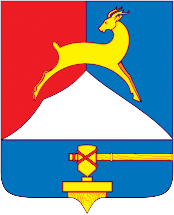 Этапы бюджетного планирования
4. Утверждение бюджета
 
	В соответствии с положением «О бюджетном процессе в Усть-Катавском городском округе» в декабре проект бюджета будет рассмотрен депутатами на депутатских комиссиях и заседаниях Собрания депутатов.

Проект бюджета рассматривается депутатами в двух чтениях: 
- В первом чтении утверждаются основные характеристики бюджета - общий объем доходов, расходов и дефицит.
- Во втором чтении утверждается доходы, расходы, источники финансирования дефицита бюджета. Распределение бюджетных ассигнований утверждается по получателям и  направлениям, классифицируемым в едином для всех бюджетов формате.
 
5. Официальное опубликование
 
Принятый бюджет до 1 января 2016 года должен быть опубликован в официальных средствах массовой информации.
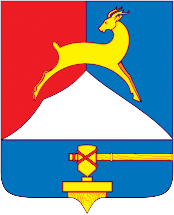 Показатели социально-экономического развития 
Усть-Катавского городского округа
Объем отгруженных товаров собственного производства, выполненных  работ, услуг собственными силами по "чистым" видам деятельности* крупными и средними организациями
*Добыча полезных ископаемых, обрабатывающие производства, производство и распределение электроэнергии, газа и воды
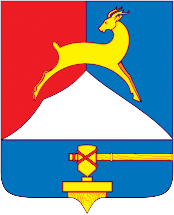 Показатели социально-экономического развития 
Усть-Катавского городского округа
Оборот малых предприятий
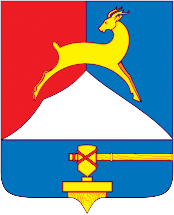 Показатели социально-экономического развития 
Усть-Катавского городского округа
Инвестиции в основной капитал  за счет всех источников финансирования
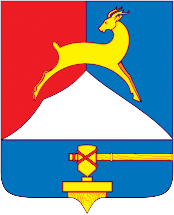 Показатели социально-экономического развития 
Усть-Катавского городского округа
Ввод в эксплуатацию жилья
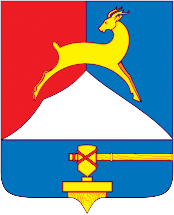 Показатели социально-экономического развития 
Усть-Катавского городского округа
Объем розничной торговли
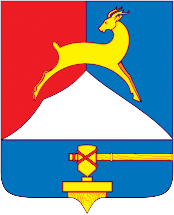 Показатели социально-экономического развития 
Усть-Катавского городского округа
Объем платных услуг населению
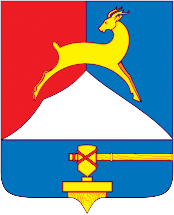 Показатели социально-экономического развития 
Усть-Катавского городского округа
Фонд заработной платы
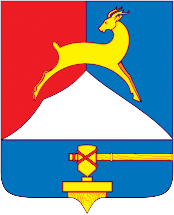 Показатели социально-экономического развития 
Усть-Катавского городского округа
Среднедушевые доходы населения
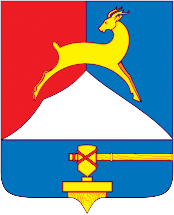 Показатели социально-экономического развития 
Усть-Катавского городского округа
Рынок труда
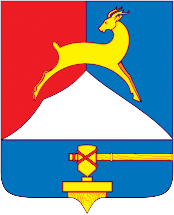 Показатели социально-экономического развития 
Усть-Катавского городского округа
Естественное движение населения
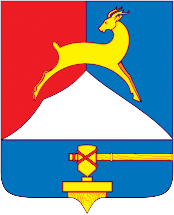 Основные направления налоговой политики 
Усть-Катавского городского округа на год
В 2014-2015 году бюджетная и налоговая политика городского округа реализовывалась в сложных экономических условиях и в первую очередь была направлена на сохранение сбалансированности и устойчивости  бюджетной системы городского округа.
Учитывая снижение основных экономических показателей городского округа в 2015 году, за 10 месяцев 2015 года по некоторым доходным источникам наблюдается отрицательная динамика исполнения бюджета. В сопоставимых условиях к 2014 году доходы 2015 года по отдельным показателям следующие:
- налог на доходы физических лиц получен 67317,0 тыс.руб., снижение  на 4,0%, связано с сокращением численности работающих градообразующего предприятия ФГУП «УКВЗ» - филиал ФГУП им.Хруничева по сравнению с соответствующим периодом прошлого года на 337 человек, сокращением численности ФГБУЗ МСЧ №162 ФМБА России на 70 человек, перевод с 01.05.2015 года 3222 человека ФГУП «УКВЗ» - филиал ФГУП им.Хруничева на 4-х дневную неделю. 
- снизился  показатель по штрафам и санкциям на 1491,0  тыс.руб.; 
- снижение по доходам от сдачи в аренду имущества на 161,0 тыс.руб;
- снижение по арендной плате за земельные участки на 864,0 тыс.руб, в связи с повышением кадастровой стоимости земельных участков.
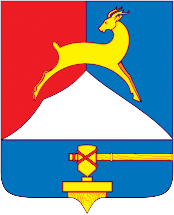 Основные направления налоговой политики 
Усть-Катавского городского округа на год
В 2016 году ситуация в экономике может быть непредсказуемой, в связи с международными экономическими санкциями, внешнеполитической обстановкой, падением рубля, снижением объема производства в промышленности и падением в металлургической отрасли.
Главной задачей налоговой политики Усть-Катавского городского округа является содействие исполнения доходов бюджета в целях выполнения расходных обязательств округа. 
Главным новшеством 2016 года является принятие в  ноябре 2015 года решения Собрания депутатов «О введении налога на имущество  физических лиц» с налогообложением имущества от кадастровой стоимости объектов, который устанавливается с 01.01.2016 года.
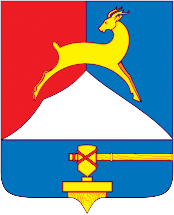 Основные характеристики бюджета Усть-Катавского городского округа на 2016 год (тыс. руб.)
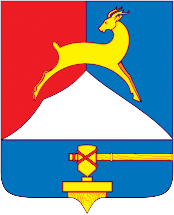 Доходы бюджета Усть-Катавского городского округа на 2016 год (тыс. руб.)
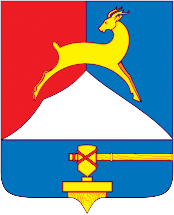 Собственные доходы бюджета на 2016 год (тыс. руб.)
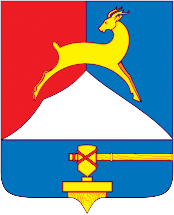 Структура межбюджетных трансфертов на 2016г.
Виды финансовой помощи муниципальному образованию Усть-Катавский городской округ из федерального бюджета и бюджета Челябинской области
*	Дотация на выравнивание бюджетной обеспеченности
*	Субсидии местным бюджетам
*	Субвенции местным бюджетам	
* Иные межбюджетные трансферты местным бюджетам
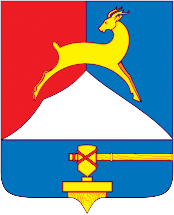 Основные направления бюджетной 
политики на 2016 год
В среднесрочной перспективе бюджетная политика округа сохранит свои приоритеты и будет сконцентрирована на решении следующих основных задач:

1. Обеспечение сбалансированности бюджета городского округа.

2. Оптимизация бюджетных расходов за счет повышения их эффективности.

3. Совершенствование и дальнейшее развитие программно-целевых инструментов бюджетного планирования.

4. Повышение качества предоставления муниципальных услуг.
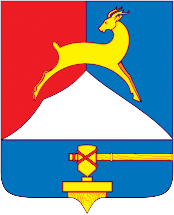 Основные подходы к планированию бюджетных ассигнований и приоритеты бюджетных расходов
Особенности формирования расходной части бюджета городского округа на 2016 год обусловлены:

1) необходимостью соблюдения установленных ограничений на размер дефицита бюджета округа и объема муниципального долга УКГО;

2) дальнейшей реализацией приоритетов бюджетной политики, сформулированных в социальных Указах и поручениях Президента Российской Федерации;
 
3) сохранением режима экономии бюджетных средств и продолжением работы по оптимизации не первоочередных расходов;

4) уточнением объема бюджетных ассигнований на 2016 год с учетом повышения с 1 июля 2015 года окладов работников бюджетной сферы на 5%, индексации отдельных расходов, обеспечивающих бесперебойное функционирование учреждений бюджетной сферы, по прогнозируемому росту тарифов на коммунальные услуги, а также уровню инфляции.
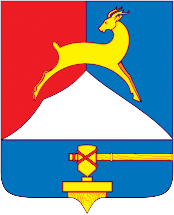 Основные подходы к планированию бюджетных ассигнований и приоритеты бюджетных расходов
При определении структуры и объемов бюджетных ассигнований приоритетами бюджетных расходов являются:

1. Безусловное выполнение законодательно установленных мер социальной поддержки населения городского округа.

2. Обеспечение равных возможностей для получения качественных образовательных услуг, включая развитие инфраструктуры общеобразовательных и дошкольных учреждений.

3. Создание благоприятной среды для развития малого предпринимательства.

4. Создание условий, обеспечивающих возможность жителей УКГО  заниматься физической культурой и спортом.

5. Развитие муниципальной дорожно-транспортной инфраструктуры
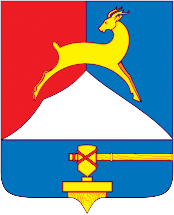 Расходы бюджета Усть-Катавского городского округа на 2016 год (млн. руб.)
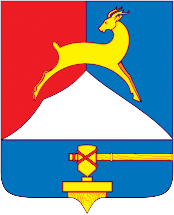 Основные направления расходов бюджета 
Усть-Катавского городского округа
Инвестиции в человеческий капитал
383,1  млн.руб.

Образование				336,2 
Культура				41,7                  
Здравоохранение			0,1
Физическая культура и спорт		16,5
+3%
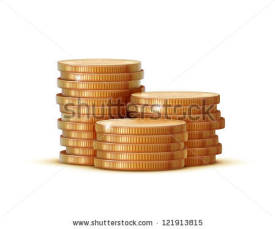 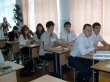 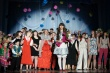 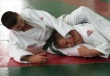 В 2016 году на это будет направлен каждый второй рубль муниципальной казны или 394,5 млн.руб. В сравнении с планами на текущий год объем этих расходов увеличится на 3%. 
Это направление включает в себя финансирование образования, культуры, здравоохранения, физкультуры и спорта.
В-первую очередь средства пойдут на дальнейшее повышение заработной платы в отраслях образование и культура, которое в целом осуществляется запланированными темпами. В части обеспечения  государственных гарантий реализации прав на получение общедоступного и бесплатного образования расходы на оплату труда учителей и педагогических работников запланированы с ростом на 8,6% от текущего года.
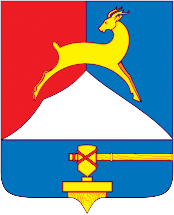 Основные направления расходов бюджета 
Усть-Катавского городского округа
Социальная защита населения
187,7 млн.руб.
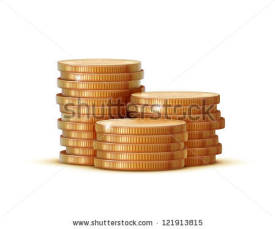 +7,4%
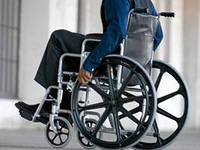 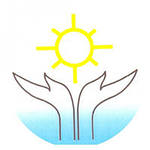 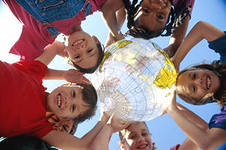 На эти цели выделяется практически каждый четвертый рубль бюджета или 187,7 млн.руб. 
Эти два основных направления формируют социальную составляющую бюджета, удельный вес которой в 2016 году остается на уровне 87%.
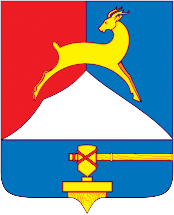 Основные направления расходов бюджета 
Усть-Катавского городского округа
Инфраструктурное и экономическое развитие
25,5  млн.руб.

Жилищно-коммунальное хозяйство	12,8 
Дорожное хозяйство			9,1                  
Национальная экономика		0,9
Охрана окружающей среды		0,2
-10,4%
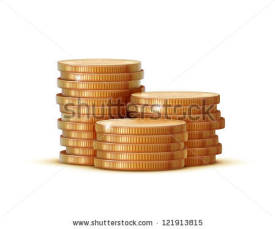 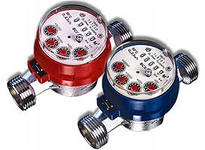 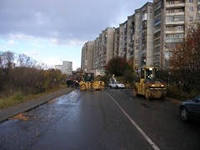 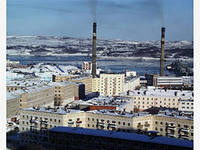 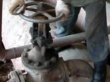 Общая сумма средств, выделенных на развитие округа в 2016 году составит  25,5 млн.руб. со снижением на 10,4% от текущего года. Их доля в расходах бюджета составляет 3,8%.
Это дорожное хозяйство, жилищно-коммунальная сфера, транспорт, охрана окружающей среды.
Расходы на содержание дорог, пешеходных дорожек, лестниц, мостов, автобусных остановок в рамках Дорожного фонда составят в 2016 году 9,1 млн.руб. на уровне расходов текущего года.
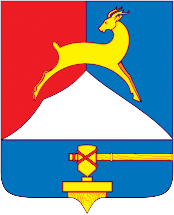 Основные направления расходов бюджета 
Усть-Катавского городского округа
Муниципальное управление
60,6 млн.руб.
Обеспечение ОМС   	                                 	 48,7
Осуществление переданных полномочий 
(в т.ч. ЗАГС, ВУС, КДН, админ.комиссия и т.д.)	 2,9
Формирование муницип. собственности	     	 2,6
Резервный фонд				 2,0
Проведение муниципальных выборов                 	 0,2
Обслуживание муниципального долга	   	 0,2                  
Предупреждение и ликвидация ЧС и ГО	      	 0,4
Пожарная безопасность	                          	 0,6
Предоставление субсидии МАУ «МФЦ»           	 3,0
+3%
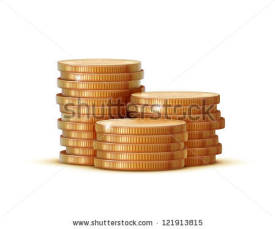 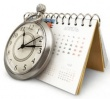 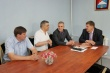 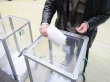 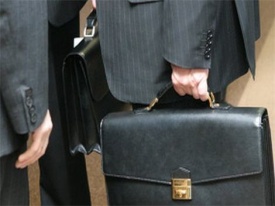 Доля расходов на это направление составит 9,1%. В это направление объединены средства на обеспечение деятельности органов местного самоуправления, проведение муниципальных выборов, гражданскую оборону и предупреждение и ликвидацию ЧС, выполнение государственных полномочий, в том числе по регистрации актов гражданского состояния, осуществление первичного воинского учета.
Сумма расходов на «Муниципальное управление» составит 60,6 млн.руб.
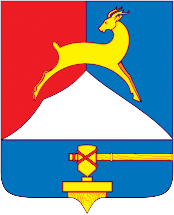 Структура расходов бюджета округа по подразделам раздела «Образование» на 2016год.
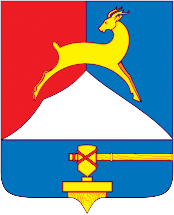 Структура расходов бюджета округа по подразделам раздела «Жилищно-коммунальное хозяйство» на 2016год.
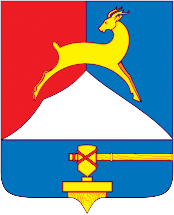 Структура расходов бюджета округа по подразделам раздела «Социальная политика» на 2016год.
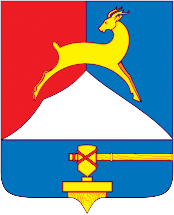 Основные подходы к планированию бюджетных ассигнований и приоритеты бюджетных расходов
Подходы, применяемые при планировании бюджета:

1. Фонд оплаты труда работников бюджетной сферы рассчитан с учетом принятых в 2015 году решений о повышении заработной платы с 1 июля 2015 года на 5%  по собственным полномочиям. Кроме того, при определении объемов субсидий МФЦ учтено увеличение ФОТ за счет открытия двух новых окон для предоставления услуг населению. ФОТ по Ребячьей Республике рассчитан на 9 месяцев.
2. Бюджетные ассигнования на обеспечение деятельности муниципальных казенных учреждений и органов местного самоуправления, а также на предоставление субсидий муниципальным бюджетным и автономным учреждениям на выполнение муниципального задания за счет средств местного бюджета определены уровне бюджетных ассигнований 2015 года.  
3. Расходы на оплату топливно-энергетических ресурсов, услуг водоснабжения, водоотведения, потребляемых муниципальными учреждениями, и электрической энергии, расходуемой на уличное освещение, определены на уровне бюджетных ассигнований 2015 года, за исключением оплаты ТЭР по Ребячьей Республики
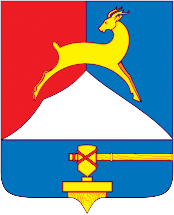 Основные подходы к планированию бюджетных ассигнований и приоритеты бюджетных расходов
4. Затраты на уплату налога на имущество, транспортного и земельного налогов, уплачиваемых муниципальными казенными учреждениями и органами местного самоуправления, определены в соответствии с налоговым законодательством, исходя из фактических платежей указанных налогов во 2 квартале 2015 года с учетом налоговой базы, сложившейся на 1 июля 2015 года (в том числе изменений кадастровой стоимости земельных участков), а также установленных сроков уплаты налогов.
5. Расходы на приобретение продуктов питания и организацию питания в образовательных организациях запланированы с небольшим ростом 103%от бюджета 2015 года.
6. Расходы на реализацию мероприятий муниципальных программ. В 2016 году предусмотрены ассигнования на реализацию 28 муниципальных программ с объемом финансирования 627,5 млн.руб.
Доля расходов, охваченных программно-целевыми методами планирования, составит в 2016 году 93,9% всех расходов бюджета.
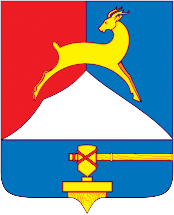 Структура расходов бюджета округа по программным мероприятиям.
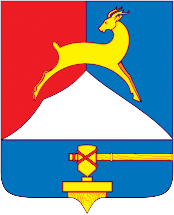 Перечень государственных и муниципальных программ, предусмотренных в проекте бюджета  к финансированию в 2016  году
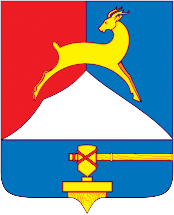 Перечень государственных и муниципальных программ, предусмотренных в проекте бюджета  к финансированию в 2016  году
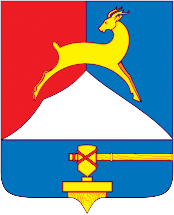 Перечень государственных и муниципальных программ, предусмотренных в проекте бюджета  к финансированию в 2016  году
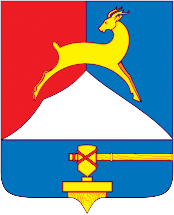 Перечень государственных и муниципальных программ, предусмотренных в проекте бюджета  к финансированию в 2016  году
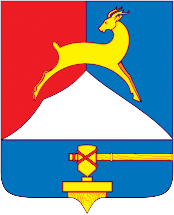 Перечень государственных и муниципальных программ, предусмотренных в проекте бюджета  к финансированию в 2016  году
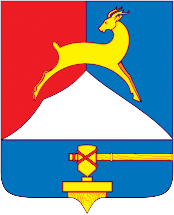 Публичные нормативные обязательства бюджета Усть-Катавского городского округа
В соответствии с бюджетным законодательством в текстовой части проекта бюджета Усть-Катавского городского округа утверждается объем расходов на реализацию публичных нормативных обязательств (обязательные выплаты населению в денежной форме), установленных нормативными  правовыми   актами   Челябинской   области  и Усть-Катавского городского округа в  сумме 64,5 млн. рублей
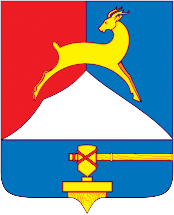 Публичные нормативные обязательства бюджета Усть-Катавского городского округа
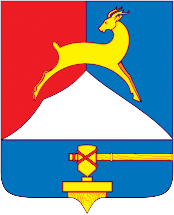 Публичные нормативные обязательства бюджета Усть-Катавского городского округа
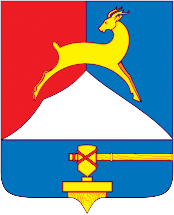 Публичные нормативные обязательства бюджета Усть-Катавского городского округа
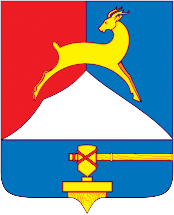 Публичные нормативные обязательства бюджета Усть-Катавского городского округа
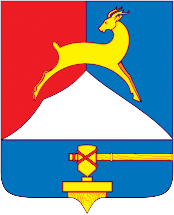 Непрограммные расходы органов местного самоуправления Усть-Катавского городского округа в 2016году
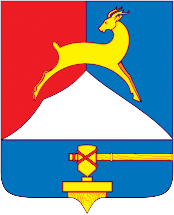 Основные задачи органов местного самоуправления на 2016 год
Основной акцент в работе ОМС городского округа  в 2016 году должен заключаться в поддержании сбалансированности местного бюджета, а также  в максимально эффективном использовании имеющихся в их распоряжении финансовых ресурсов и повышении качества управления муниципальными финансами. В этой связи органам местного самоуправления необходимо принять меры, направленные на:
- увеличение собственной доходной базы;
- финансирование в первоочередном порядке расходов на выплату заработной платы и оплату топливно-энергетических ресурсов;
- сокращение неэффективных расходов;
-сдерживание наращивания дефицита местного бюджета и объема муниципального долга. 

Сведения о количестве муниципальных учреждений.
На территории Усть-Катавского городского округа на 01.12.2015г. функционируют 38 муниципальных казенных учреждений, 2 бюджетных учреждения, 4 автономных учреждения.
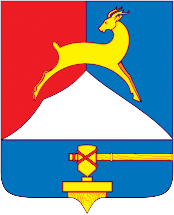 ПЕРЕЧЕНЬ главных распорядителей и получателей средств бюджета на 2016 год
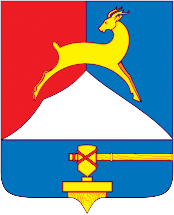 ПЕРЕЧЕНЬ главных распорядителей и получателей средств бюджета на 2016 год
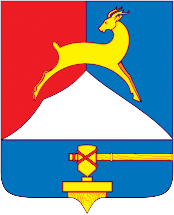 ПЕРЕЧЕНЬ главных распорядителей и получателей средств бюджета на 2016 год
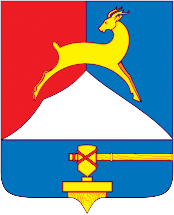 ПЕРЕЧЕНЬ главных распорядителей и получателей средств бюджета на 2016 год
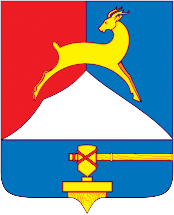 ПЕРЕЧЕНЬ главных распорядителей и получателей средств бюджета на 2016 год
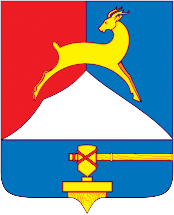 Сводные сведения о муниципальных бюджетных учреждениях и муниципальных автономных учреждениях